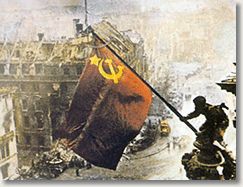 «Моя семья в годы войны»
Автор: Османов Даниил,
учащийся 9 А класса МБОУ СОШ №107.
Руководитель:
Романенко Татьяна Викторовна
Содержание
1.Давидчик Петр Акимович
2.Давидчик (Папко) Мария Степановна
3.Тимошенко Василий Иосифович
4.Баранник Василий Павлович
5.Попов Дмитрий Макарович
6.Титова Мария Дмитриевна
7.Титов Василий Дмитриевич
8.Давидчик Иван Акимович
1.Давидчик Петр Акимович
Я хотел бы начать свой рассказ с прадедушки по маминой линии. Петр родился в июле 1924 года в селе Обуховщина, Гомельской области, БССР. Когда началась война ему было всего лишь 16 лет, но это не помешало ему биться за свою родную землю в рядах партизан в белорусских лесах.  Сначала партизаны не хотели его брать, так как дедушка был слишком молод, но он все равно настойчиво стоял на своем, в итоге партизаны дали ему задание и сказали: «Если переправишь паром через реку Припять, то мы
возьмем тебя в отряд». В скором времени Петр выполнил это задание   и стал полноправным членом партизанского отряда имени Фрунзе. За что позже, в 1943 году получил орден Красной звезды. В отряде у него был позывной «Седой», за свой серебристый цвет волос. Когда наша армия дошла до его родной деревни, в 1943 году ему уже было 19 лет. Вступив в ряды РККА, Петр прошел свой боевой путь от Села Обуховщина до города Праги. Участник взятия Берлина, Освобождения Праги, Белграда. Умер Петр в феврале 1991 года.
Совсем недавно нашлись наши, давно потерянные, родственники. Они рассказали нам ту историю с паромом. Позже они передали нам фотографию сделанную в  пригородах Берлина 18 апреля 1945 года. (Петр крайний слева)
На ее обороте написано: « На долгую и добрую память любимому братишке Ване от брата Пети в дни Великой Отечественной войны, со своими боевыми друзьями. Германия.».
2. Давидчик (Папко) Мария Степановна
Папко Мария Степановна – жена Давидчик Петра Акимовича и моя прабабушка по маминой линии. Родилась 15 июня 1927 года в селе Мостищье, Витебской области, БССР. На момент начала войны ее семья переехала в Ростов-на-Дону. Когда в город первый раз вошли немцы, мама  Марии отправила ее с обозом в Кировобад (ныне Гянджа), что находится в Азербайджане, где проживала ее старшая сестра Екатерина с мужем. Около месяца шли они по степям, под обстрелами «мессеров». Были случаи, когда беженцы, в том числе и моя прабабушка, прикрывались трупами павших от обстрелов немецких самолетов людей. Когда дошли до места, из 2000 беженцев, которые шли в обозе,
дошло только 200 …  В Кировобаде Мария пошла работать нянечкой в детский сад. Всю войну она заботилась о детях, оставшихся без родителей. 9 мая 1946 года Мария с Петром сыграли свадьбу.  Умерла в ноябре 2008 года.
3.Тимошенко Василий Иосифович
Это мой прадедушка по папиной линии. Он прошел всю Советско-финскую и Великую Отечественную войны. В составе 239 артиллерийского полка 77 стрелковой Симферопольской Краснознаменной имени Серго Орджоникидзе дивизии, 51-ой армии, 4-го украинского фронта прошел боевой путь от Ростова-на-Дону до Кенигсберга. Был непосредственным участником битв за освобождение Ростова-на-Дону, Сталинграда, Крыма, Севастополя и взятие Кёнигсберга.  В Сталинграде попал в плен. Василий провел в плену два месяца. Через какое-то время военнопленных  построили и спросили : «Кто шахтер??» -
- и мой дед вызвался, после чего был направлен под город Шахты, но туда он не доехал, так как товарный поезд остановился возле какого-то поселка. Нашелся мальчик по имени Петя (из воспоминаний бабушки) и открыл засов вагона, после чего  Василий бежал на Кубань, где проживала его семья. Вскоре он вернулся в свою действующую часть. Родился в 1911 году, а умер в 1974. Полный кавалер Ордена Славы. Имеет медали: «За Отвагу», «За боевые заслуги», «За оборону Сталинграда», «За оборону Севастополя»,  «За взятие Кенигсберга».
4.Баранник Василий Павлович
Это дедушка моих дяди и тети. Родился в 1918 году в городе Ахтырке, Сумской области, УССР. Был призван в РККА в 1939 году. Прошел всю Великую Отечественную войну. В составе 156 гвардейского полка 51 гвардейской стрелковой ордена Ленина Краснознаменной дивизии имени Ворошилова прошел свой боевой путь от Сталинграда до Приекуле (Латвия). Был непосредственным участником битв за Ростов-на-Дону, Сталинград, Курск, Белгород, Харьков. Весть о победе пришла к нему, когда его дивизия находилась в городе Приекуле. Свой орден Красной звезды получил за то, что (цитирую): «В любой боевой обстановке быстро доставлял необходимые боевые распоряжения и приказания командиру
батальона. В бою 22.03.45г. , будучи в боевых порядках батальона, принимал участие в атаке, где уничтожил 5 фашистов и 1 унтер-офицера взял в плен.». Медаль «За Отвагу» получил за смелость и мужество в боях против немецких захватчиков, где он был дважды ранен.
5.Попов Дмитрий Макарович
Это мой двоюродный прадедушка по папиной линии . Прошел всю Великую Отечественную войну. До войны он жил на Кубани и работал кузнецом, и вы должны понимать, что он был крупного телосложения человек. Участвовал в боях за Ростов-на-Дону, Донбасс, Кавказ, Крым и взятие Берлина. После войны в его теле оставалось 11 осколков, от которых он и умер..
Некоторое время находился в штрафбате. В штрафбат попал, убив сотрудника НКВД, который приказал разоружить их отряд , перед отправкой в тыл для переформирования. При переходе из Таганрога
в Ростов на их безоружный отряд напали немцы. Мой дед остался один в живых, после чего он нашел этого сотрудника и ударил по лицу, но видно не рассчитал и убил его.  Орден Красной звезды получил за то, что (цитирую): «При прорыве переднего края обороны противника, показал себя смелым и решительным командиром, находясь впереди взвода своими смелыми действиями  воодушевлял бойцов на выполнение поставленной задачи. Когда выбыл из строя командир взвода, он принял командование на себя  и развивая дальнейший наступательный порыв добился выдающихся успехов».
В этом наградном листе на Попова Дмитрия Макаровича, описывается его подвиг, за что он получил свой второй орден Отечественной войны II степени.
«Смелый и отважный командир, действуя смело и отважно при прорыве обороны противника на западном берегу реки Висла он вывел взвод из-под обстрела вражеского пулемета, обошел его и ворвавшись в траншеи противника в рукопашной схватке уничтожил 17 немецких солдат и офицеров. За мужество и отвагу достоин правительственной награды – Ордена Отечественной войны II степени.»
На этом фото вы можете наблюдать в нижнем ряду (слева на право) Тимошенко Василия Иосифовича и Попова Дмитрия Макаровича на 9 мая в их родном селе Искра, Краснодарский край.
6.Титова Мария Дмитриевна
Это моя прабабушка по маминой линии. Родилась в селе Ангасяк, Башкирской ССР в 1919. В боевых действиях не участвовала, но помогала фронту в тылу, работая на комбайне. За свой доблестный труд была награждена знаком «Отличник Социалистического Сельского Хозяйства», выданный ей 8 марта 1943 года. Позже на грузовике привозила на фронт  боеприпасы и провизию. 
День Победы встретила под Смоленском. Прожила долгую трудовую жизнь, имеет звание ударника коммунистического труда. Умерла в 2000 году
Это удостоверение подтверждающее статус Титовой Марии Дмитриевны, как отличника социалистического сельского хозяйства. В нем написано: «Выдано тов. Титовой Марии Дмитриевне в том, что она награждена Наркомземом Союза ССР значком «Отличник социалистического сельского хозяйства». 8 марта 1943 г.».
8. Титов Василий Дмитриевич
Это мой двоюродный прадедушка по маминой линии. Родился в 1926 году в городе Стерлитамаке в Башкирской ССР.  На войну он попал в 1944 году, когда ему исполнилось 18 лет, но не смотря на свой юный возраст, Василий занимал должность Командира пулеметного отделения. Хоть о нем мало что известно, но его подвиг будет жить в наших сердцах. Из наградного листа цитирую: «6 марта 1945г. Титов со своим расчетом и станковым пулеметом заметил, что немцы идут в атаку на нашу ОП(Огневая Позиция). Титов приказал открыть огонь по наступающему противнику. Несколько очередей выпущенных из пулемета
свалили 5 немцев, а остальные поспешно отошли. Но в это время на отряд Титова обрушились немецкие мины. Титов приказал сменить ОП. Но в это время немцы группой в 10 человек стали обходить фланг наших огневых позиций. Заметив это, сержант Титов внезапно обрушился огнем из станкового пулемета и группа в 10 человек была уничтожена. За свой подвиг сержант Титов В. Д. достоин высшей правительственной награды Ордена Славы III степени. 10 марта 1945 года»
9.Давидчик Иван Акимович
Это мой двоюродный прадедушка по маминой линии. Родился в 1911 году в селе Обуховщина, Гомельской области, БССР.  Прошел всю Великую Отечественную войну с первых дней. Участвовал в битвах за Брянск, Воронеж, Москву,  Ворошиловград, Харьков, Киев, Берлин, Прагу.
Во время войны имел звание Командира отделения разведки. В боях под Киевом получил орден Красной звезды. 
Из наградного листа цитирую: «В боях за город Киев, отделение разведки под руководством сержанта Давидчика всегда образцово выполняла поставленную задачу. В этот период сержантом Давидчиком лично разведаны 3 крупных ДЗОТ на  сильном опорном пункте обороны немцев -
высота 265.5 и произведена засечка  2-х 150мм артбатарей противника, что сыграло решающую роль в деле успешного решения боевой задачи всего подразделения. 19 сентября 1944 года.»
«Тот, кто не помнит своего прошлого, обречен на то, чтобы пережить его вновь»                                                        
    Джордж Сантаян (1863-1952)